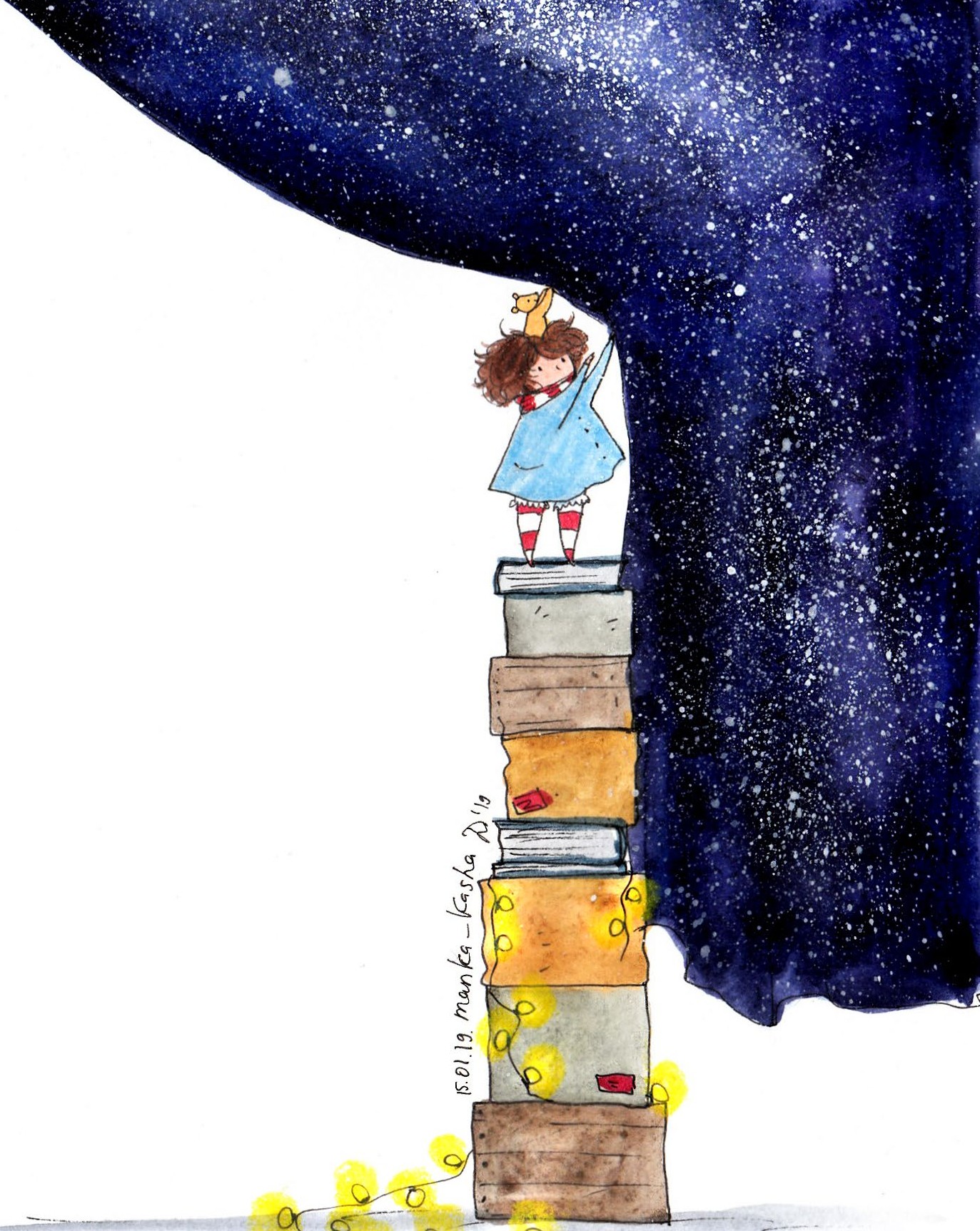 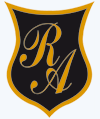 Clementina vuelve al colegio
Por: María José Camiruaga I.  Psicóloga Infantil  @psicologa.mariajosecamiruaga

Ilustraciones: @manka_kasha  Diseño: Ximena Sahli
Corrección de textos: Carla Mujica  y Alejandrina Eyzaguirre
Clementina, esa niña como tú, ¡va a  volver al colegio en unos días más!

Cuando le contaron, Clementina  rápidamente comenzó a imaginar  cómo sería volver a clases. Recordó  cuando jugaba con sus amigos, su  sala de clases, cómo era estar con  sus profesoras, ¡y muchas cosas más!
¡Clementina se sintió muy contenta  mientras recordaba todas estas cosas!
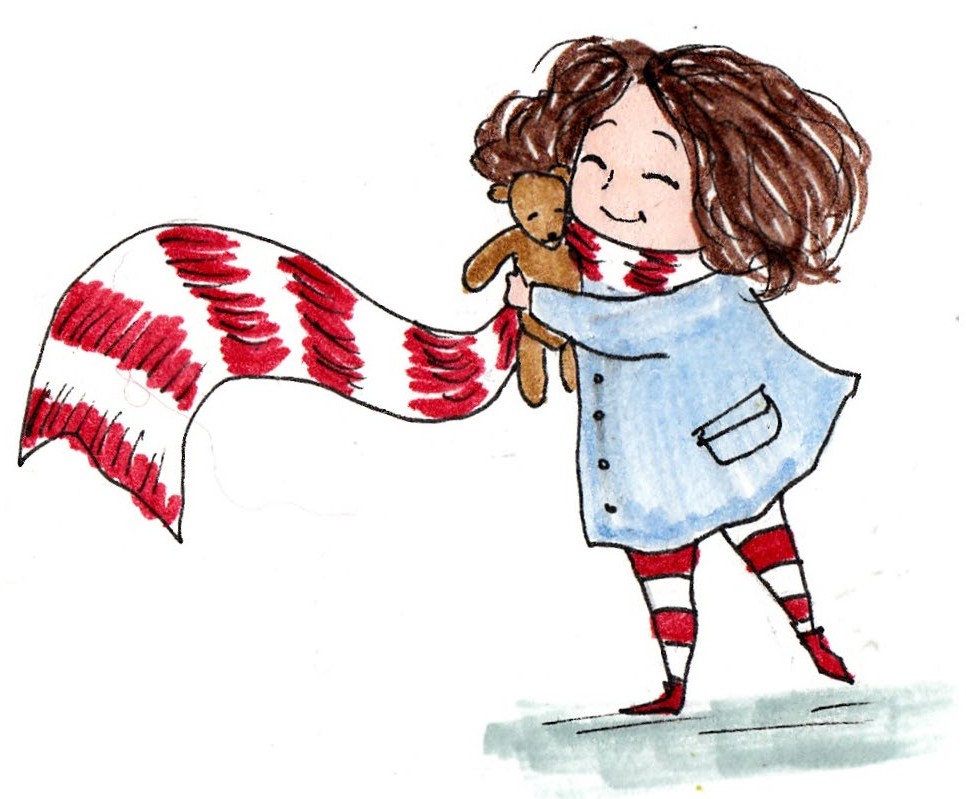 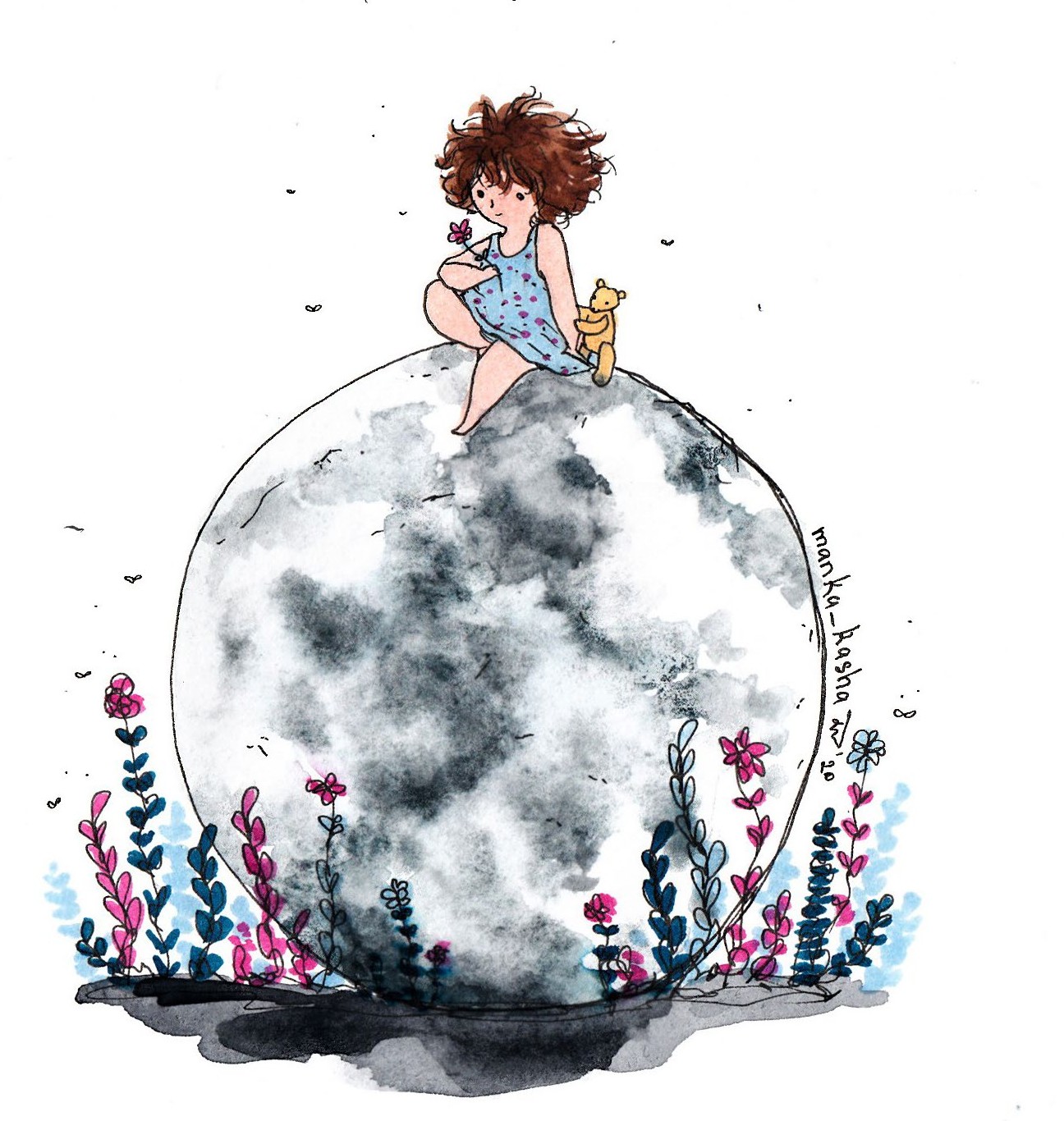 Pero mientras se imaginaba  todo esto, Clementina comenzó
a tener algunas dudas.

Ella, ya había aprendido que  cuando tenía dudas sus papás la  podían ayudar. Cuando ellos la  escuchaban y le explicaban lo  que iba a suceder, se sentía
más tranquila y segura.
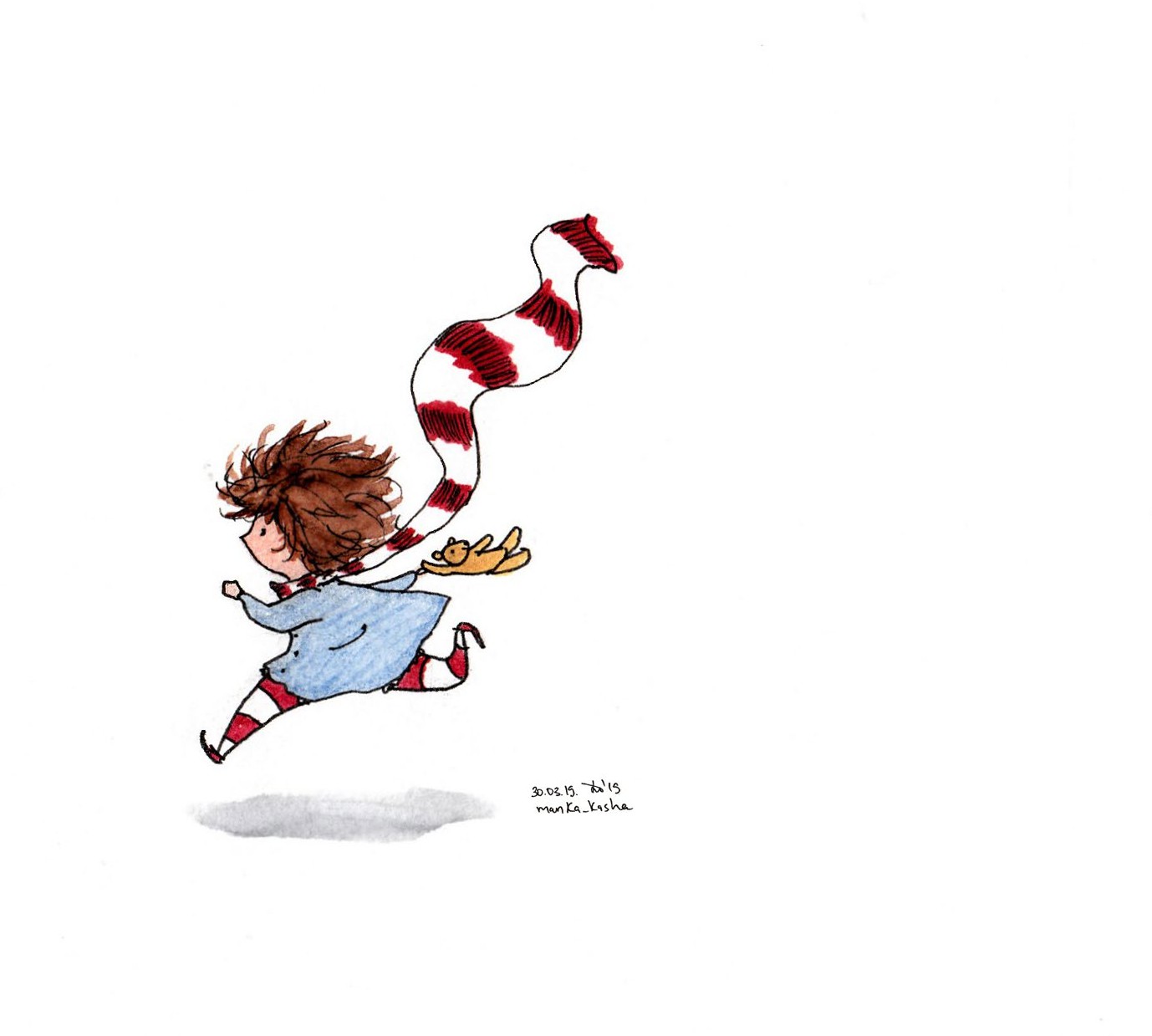 Es por esto, que Clementina  fue corriendo a la cocina donde  estaban sus papás y les preguntó  algunas cosas que no entendía:

–¿Voy a tener que ir con mascarilla  a clases? ¿Cómo nos vamos
a cuidar? ¿Van a ir todos mis  compañeros al colegio? –preguntó  Clementina y muchas otras  preguntas más.
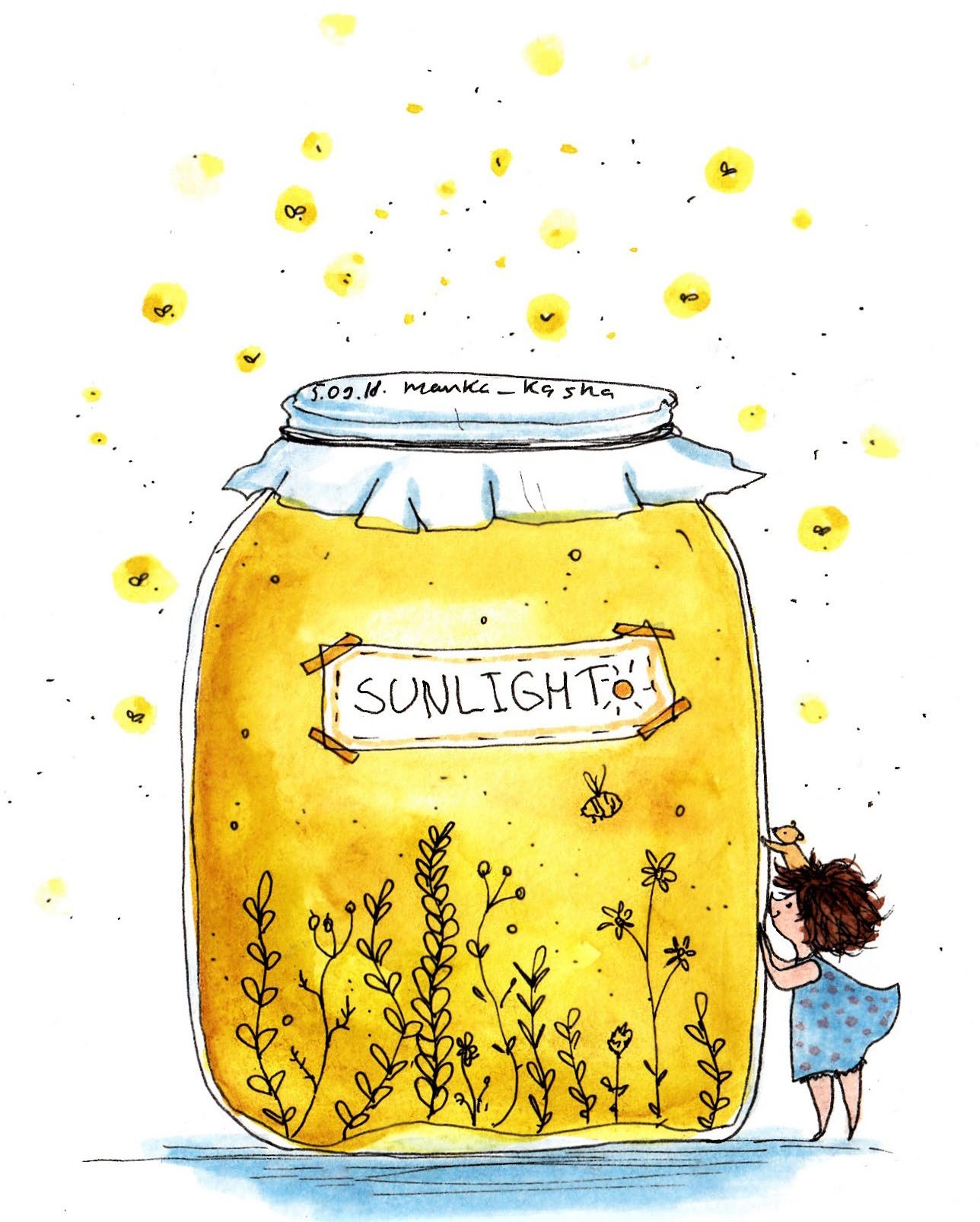 Sus papás le respondieron  todo lo que sabían, y quedaron  de averiguar con la profesora  de Clementina sobre las cosas  que tenían dudas.

Clementina ya se había dado  cuenta que mientras siguiera
el coronavirus las cosas no iban  a ser igual que antes, aunque a  ella le hubiese gustado.
Lo bueno, es que ahora podía  volver al colegio, y eso la ponía  muy contenta.
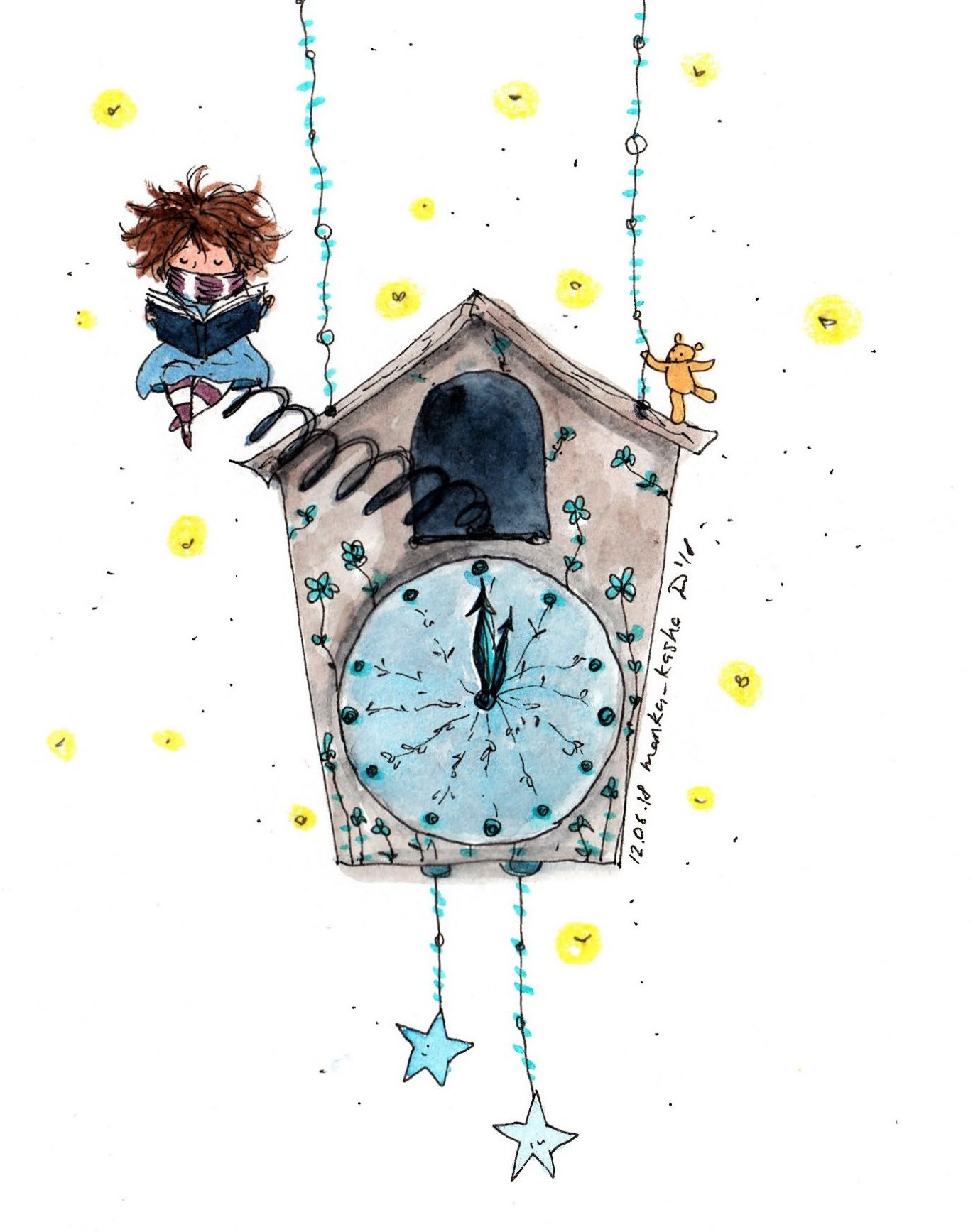 ¡Por fin llegó el día de ir al  colegio! Clementina tenía  muchas ganas de ir a clases,  pero también estaba un poco  nerviosa. La noche anterior le  había costado mucho quedarse  dormida por lo mismo.

Esa mañana se arregló muy  rápido, ¡tanto! que estaba lista  antes que sus papás para salir.

Cuando llegó al colegio estaba  emocionada. ¡Había pasado  mucho tiempo desde la última  vez que había estado ahí!
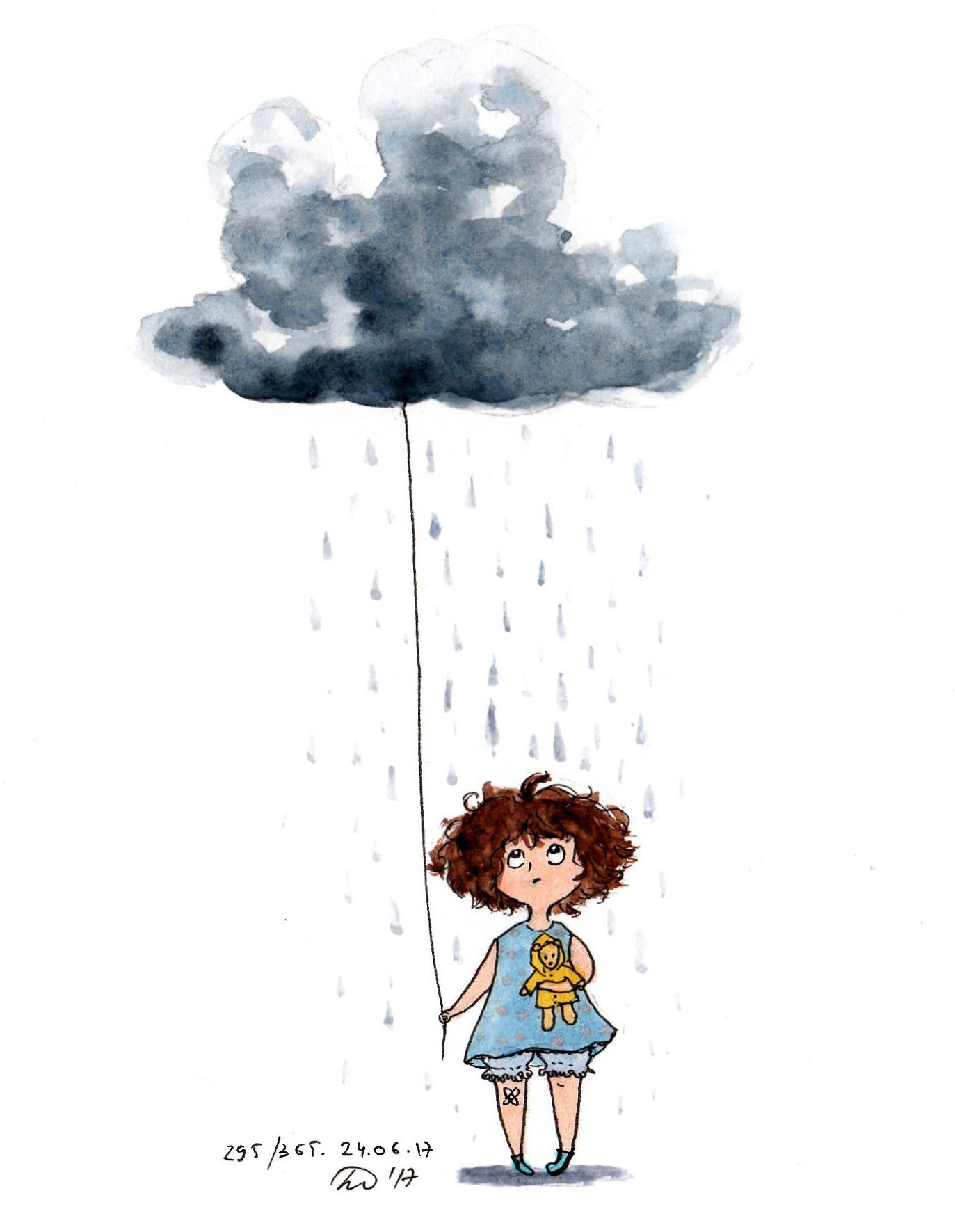 Cuando su mamá la llevó a su sala,  Clementina empezó a sentirse  nerviosa.

Había estado muchos meses en la  casa con sus papás, y ahora tenía  que quedarse en el colegio.

Clementina no había imaginado iba  a sentirse así. De repente, se agarró  fuerte de su mamá, sin ninguna  intención de dejarla ir.
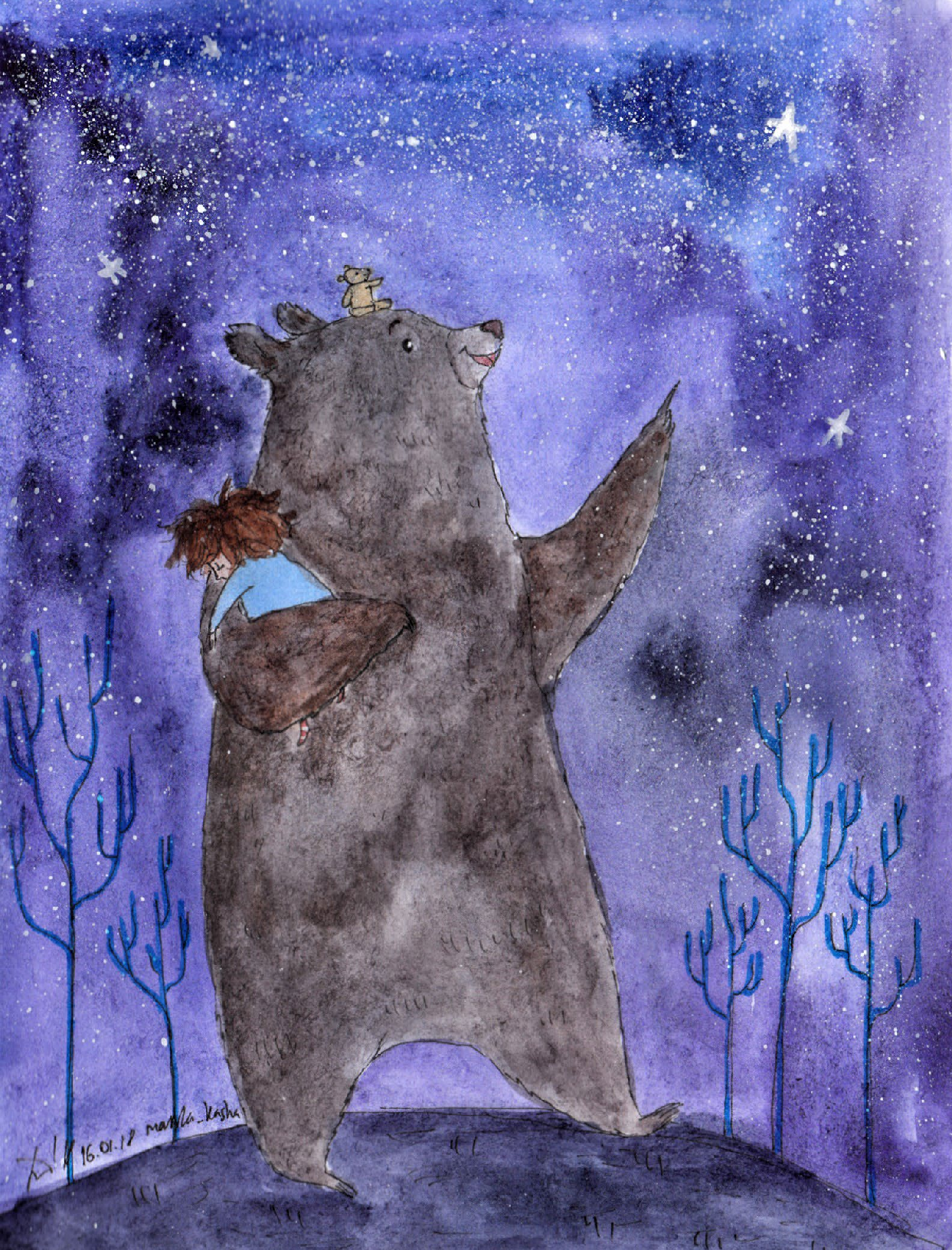 Para saber qué era lo  que pasaba, la mamá de  Clementina se agachó y la
miró a los ojos.
–¿Qué pasa Clementina?
–le preguntó.

Clementina, que seguía  agarrada muy firme a su  mamá, le dijo preocupada:
–¡No quiero que te vayas!,
¡estoy nerviosa!
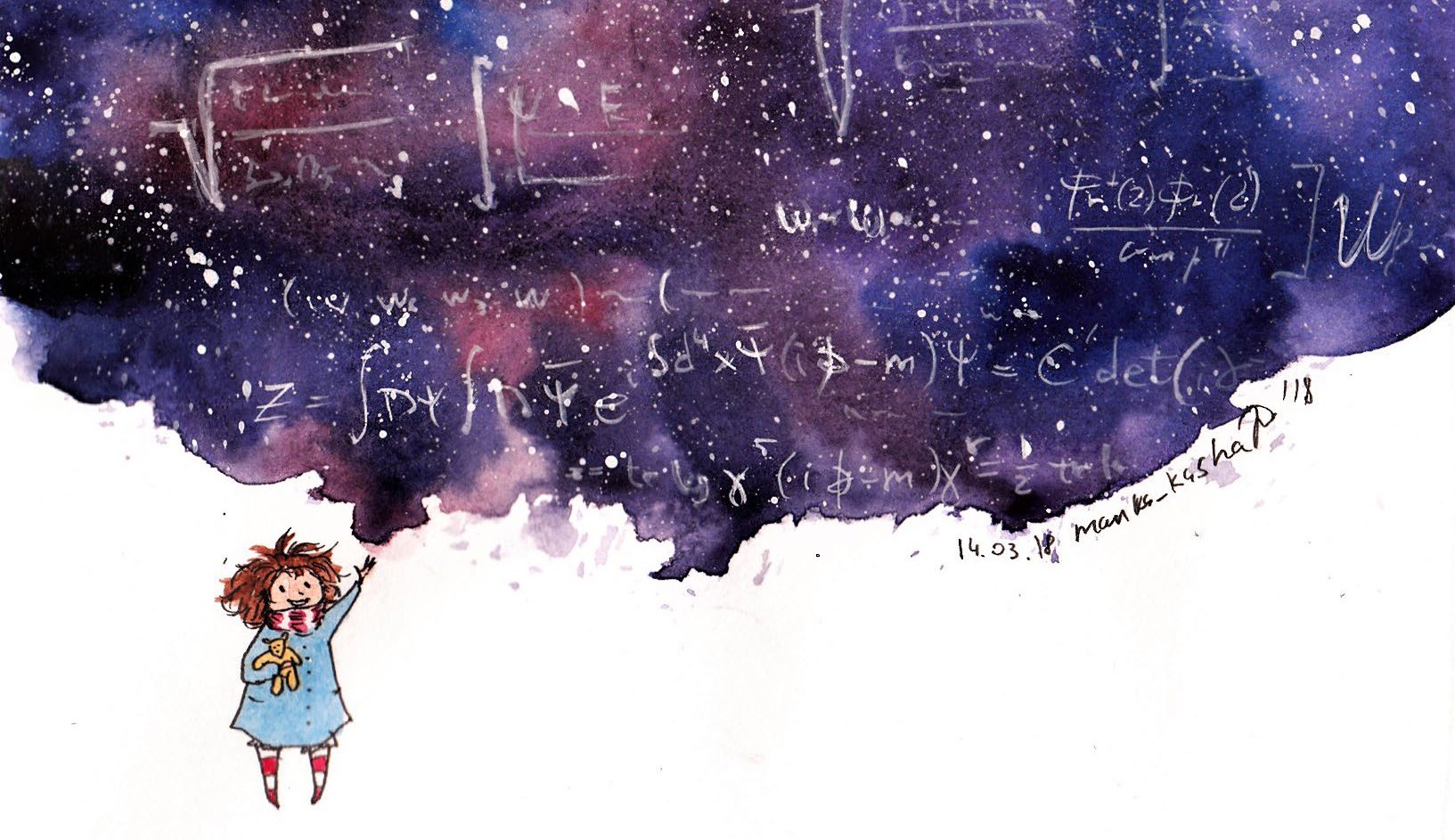 La mamá de Clementina entendió que esto podía ser difícil para  algunos niños, y le dijo: –Clementina, veo que estás preocupada.  Me imagino que en este tiempo te acostumbraste a estar en la  casa con nosotros, pero recuerda que lo pasabas muy bien en el  colegio, y que han tomado las medidas necesarias para cuidarte  mientras estés aquí –dijo con cariño su mamá.

–Ahora vas a poder jugar con tus compañeros y en la tarde estaremos todos juntos en  la casa otra vez. Mientras estés en el colegio el señor oso te puede acompañar.  Él también tiene muchas ganas de aprender y pasarlo bien, ¡igual que tú!
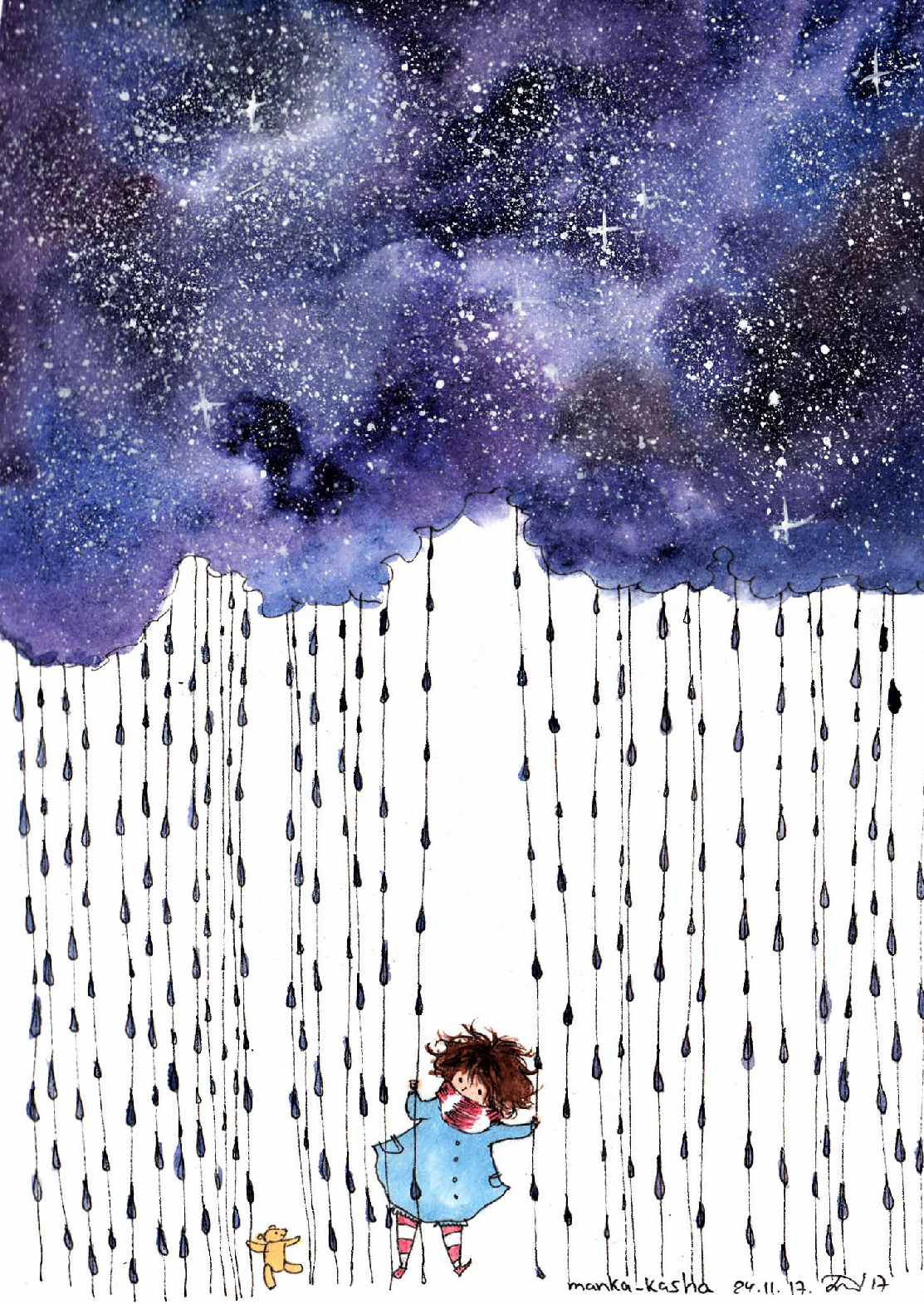 Clementina de a poco fue  soltando a su mamá. Ella tenía  razón. Sería entretenido  estar  un rato en el colegio, donde  podría aprender y compartir con  sus profesoras y compañeros, y  después irse a su casa.

Antes de que su mamá se fuera,  le dio un fuerte abrazo y muchos  besos para despedirse. Cuando  iba a entrar a su sala, se dio  cuenta que todavía estaba un  poco nerviosa. Pensó que quizás  la única forma de que pasara, era  entrar y ver qué sucedía.
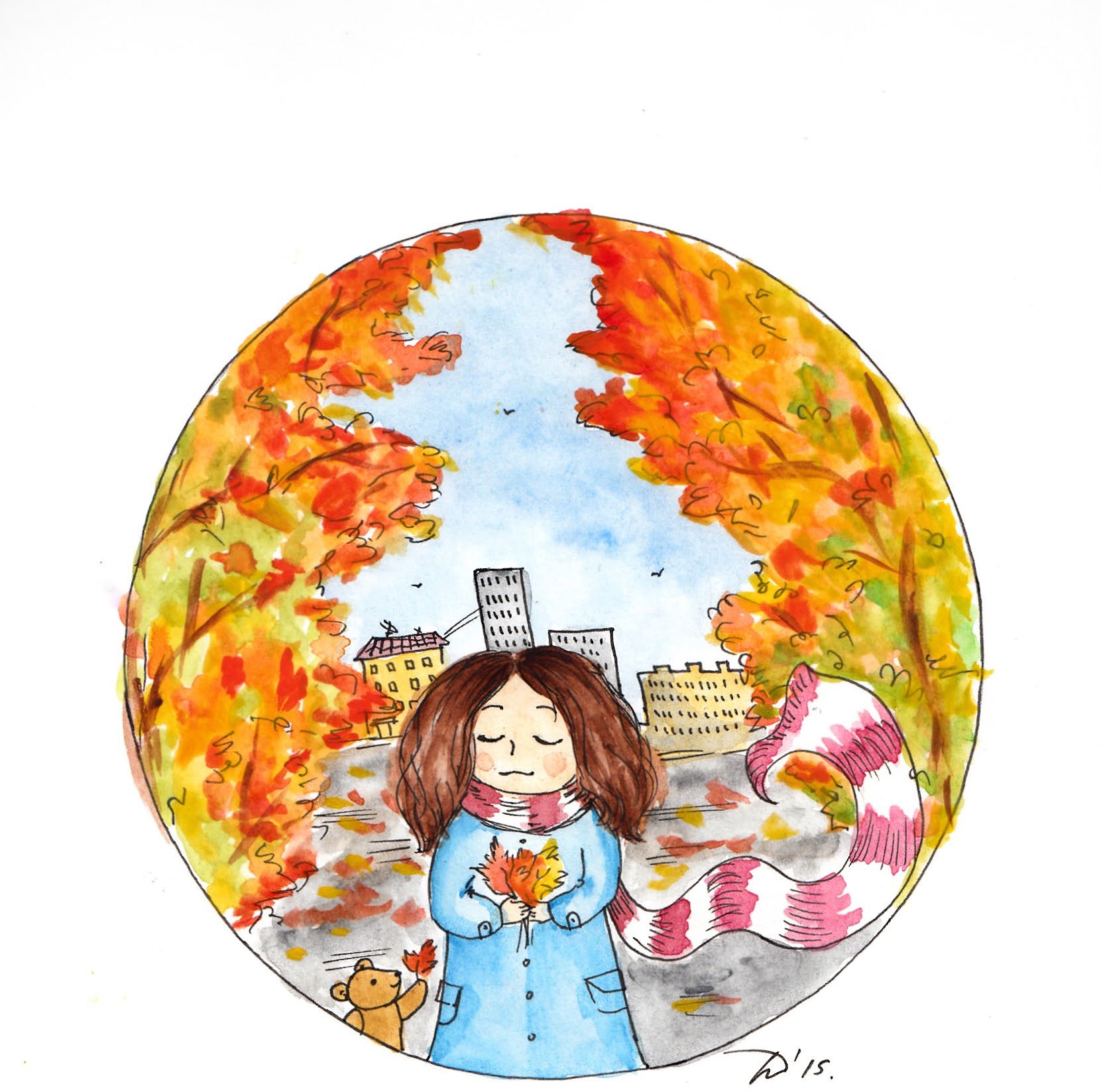 Clementina recordó que cuando  estaba nerviosa le servía mucho  tomar aire contando hasta cinco  y botarlo lentamente. Después
de hacerlo algunas veces, se sintió  más tranquila. Apretó fuerte al  señor oso y entró a su sala.

Cuando sus profesoras y  compañeros la vieron, la  saludaron a la distancia,
¡pero con mucho cariño!

Clementina se puso muy contenta  de ver y compartir de nuevo con  sus compañeros y profesoras.
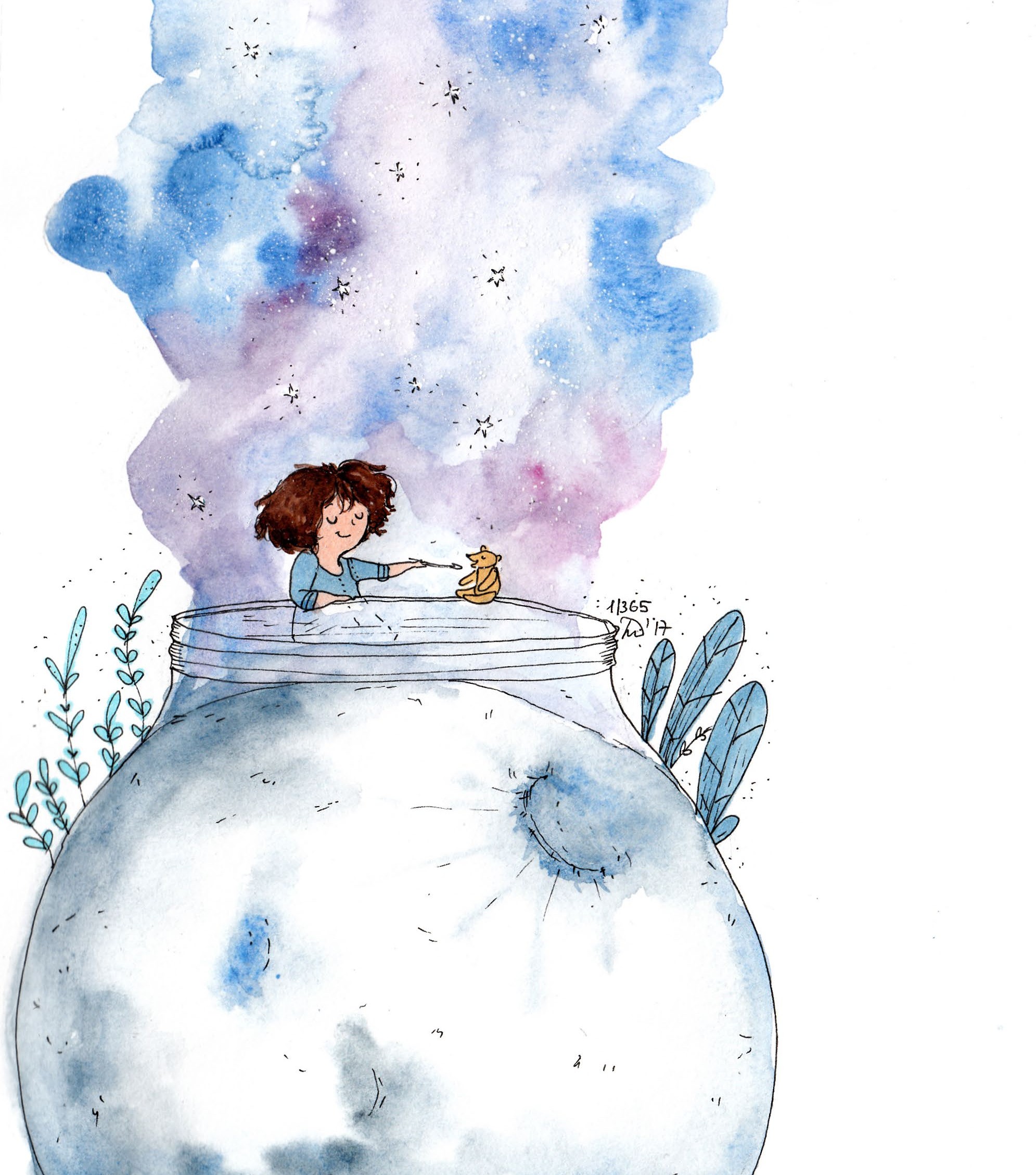 Ese primer día de clases le  enseñaron muchas cosas nuevas  sobre cómo iba a funcionar
el colegio. Por ejemplo: cómo  lavarse las manos, la importancia  de ocupar mascarilla, mantener  la distancia con las personas por  ahora y muchas otras cosas más.
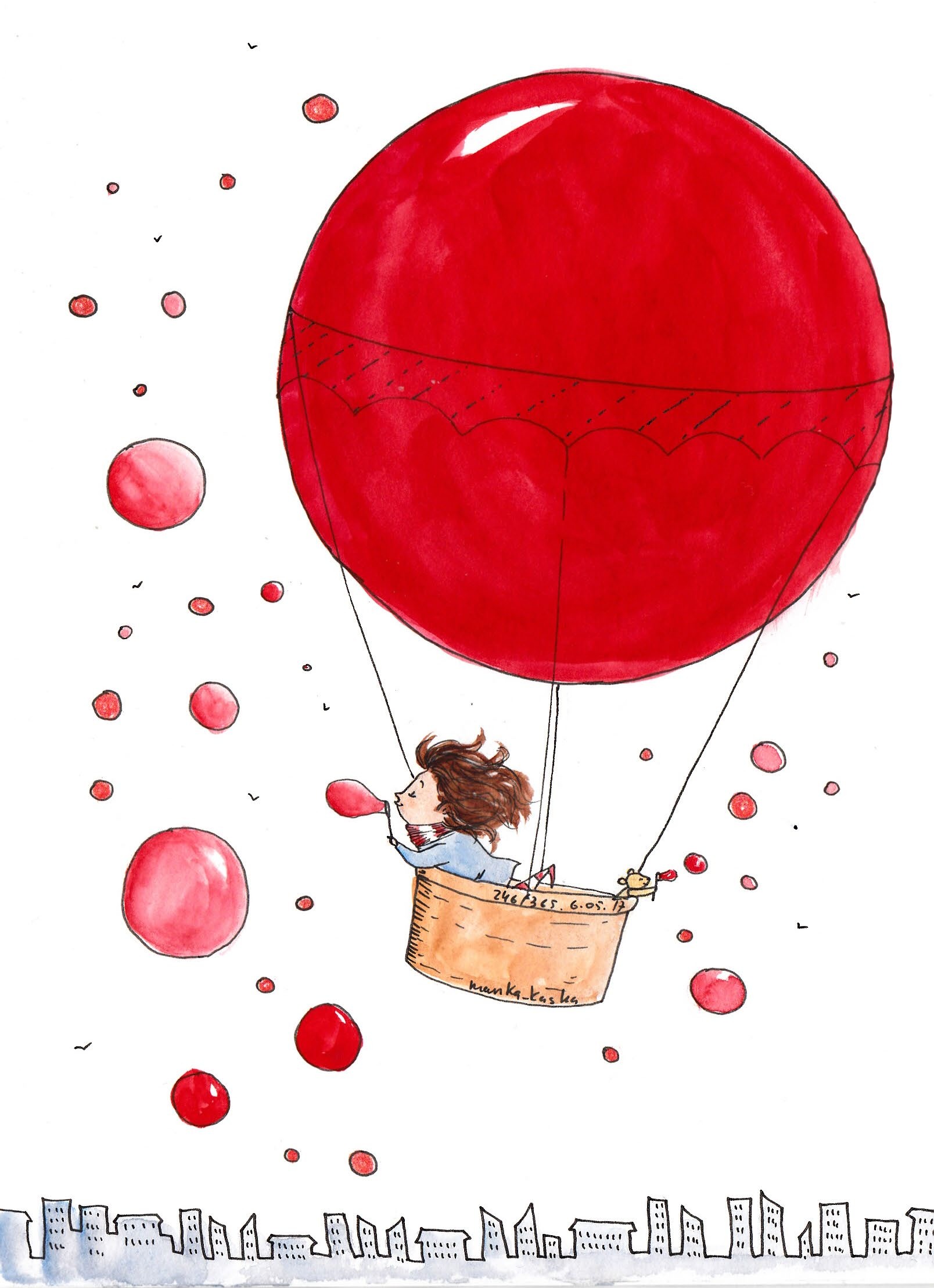 A Clementina le costó algunos  días acostumbrarse de nuevo al  colegio, y a las cosas nuevas que  debiera hacer mientras estuviera  el coronavirus por ahí.

Después de algunos días, ya  se sentía preparada para tener
muchas nuevas aventuras con sus  compañeros, el señor oso y para  seguir aprendiendo muchas cosas.
Reflexiones sobre el cuento.
Junto con tu profesor comenta, ¿qué te pareció el cuento?
¿Con cuales emociones del cuento te identificas?
¿Qué emociones sientes tú, al volver al colegio?
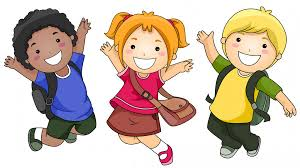 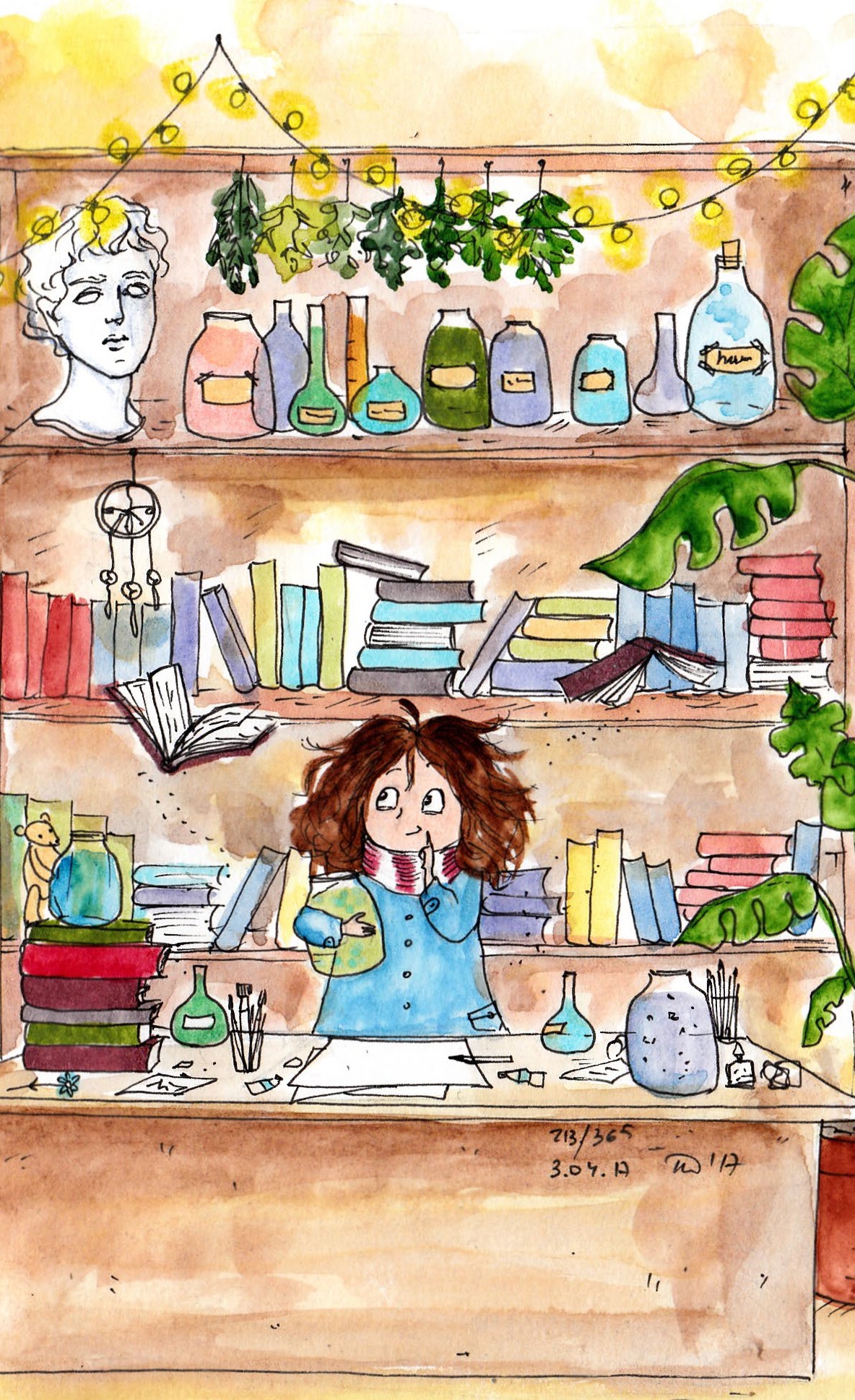 Recuerda las cosas
que son importantes  para cuidarte y cuidar
a los demás:
Lávate las manos muy seguido.  Ocupa mascarilla.
Mantén distancia social.
Conversar acerca de lo que  estás sintiendo con un adulto, si necesitas compañía.
Píde ayuda cuando la necesites.
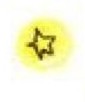 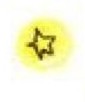 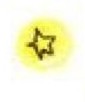 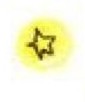 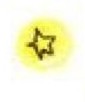